Jak začít podnikat
	jak se stát interim manažerem
	
	
	Tomáš Rybička						28.11.2013
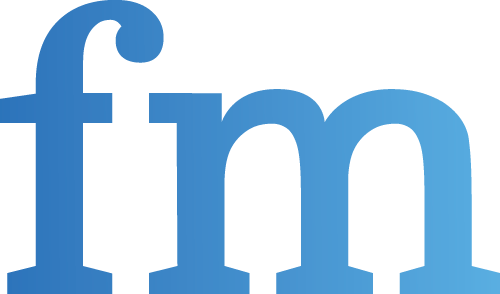 1
Obsah
1
Energie do startu od čerstvého interim managera – Tomáš Rybička
2
Rady a doporučení od zkušeného interim managera – Petr Karkovský
3
Pohled z druhé strany – Blake Wittman, Lime&Tonic
4
Pohled z druhé strany – Ladislav Šulc, Aries
Když jsem byl malý kluk …
3
INTERIM MANAGER

Xerox – Finance Manager CZ&SK
Pfizer - Business Finance
Pfizer – Shared Service Centrum
T-Mobile - Management Reporting
Philip Morris – Management Reporting and Planning, Treasury

VŠE Praha, ACCA, Lean Six Sigma
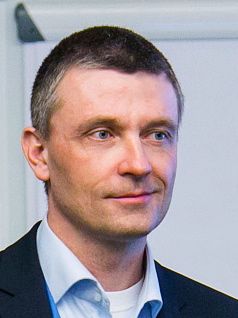 Tomáš Rybička
724 836 919

www.financnimanager.cz
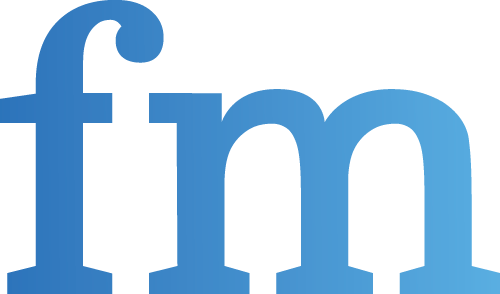 4
zkusím to a uvidíme
musíte to chtít
5
VIZE – kam se chci dostat a proč?
Jak se tam dostanu?
Kdo jsou mí zákazníci?
Jak a čím je oslovím?
6
Založit podnikání je poté už technická hračka
JKM, nastavení plateb ZP, SP
barvy, logo, fonty
		Web
Nabídka, smlouvy, faktura, vizitky
Cash Flow Forecast
Cenový model
7
Nejlehčí je práci udělat, …
… výrazně těžší ji prodat …
… a nejtěžší je dostat zaplaceno
8
POSKYTOVÁNÍ SLUŽEB – 100% času?
prodej
 	vlastní marketing
vlastní finance
								IT, HR
9
Zpočátku přijaté faktury výrazně převyšují vydané
10
Zakázky nejdříve nechodí vůbec …
... potom chodí ve vlnách
11
SHOWFACE
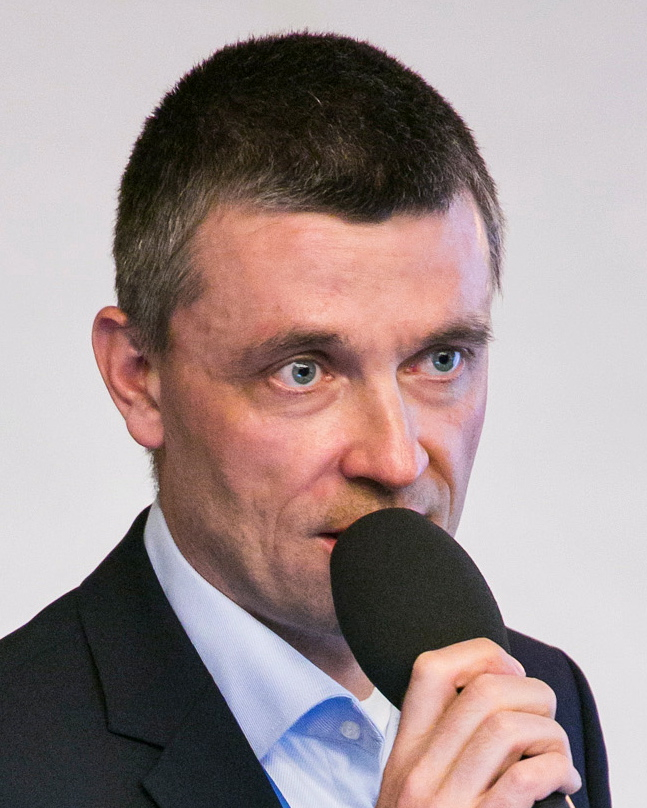 12
NETWORKING
Web
Linkedin
13
INTERIM MANAGEMENT
Workshopy, e-learning
Headhunting
14
Hledáš-li pomocnou ruku, …
… najdeš ji na konci své paže
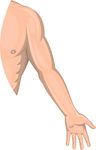 15
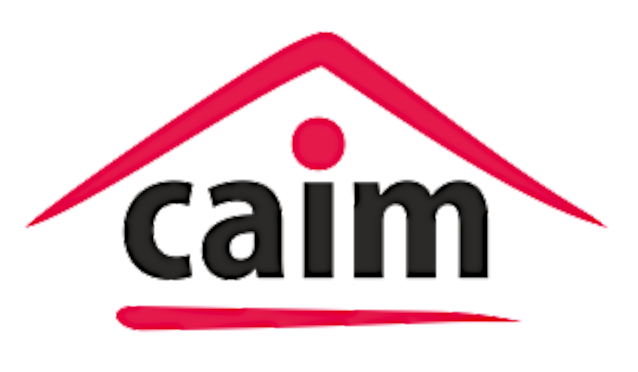 16
[Speaker Notes: Interim management je uznávaný kariérní model, ne pouze dočasné řešení situace mezi dvěma pracovními poměry.
Pokud uvažujete o Interim Managementu jako o svém budoucím povolání, toto jsou potřebné vlastnosti Interim Manažera:
		Baví ho změna
		Krizi bere jako příležitost
		Má odvahu vystoupit z komfortní zóny zaměstnaneckého poměru
		Je flexibilní a rychle k dispozici
		Nehledá trvalý pracovní poměr u jednoho zaměstnavatele
		Je pro daný úkol funkčně překvalifikovaný
		Má zkušenosti jak s řízením provozu, strategií, tak i s projektovým managementem
		Má zkušenosti z vice odvětví]